Jesus Scholarship Foundation
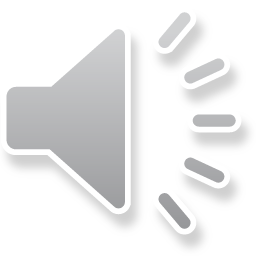 Jesus Scholarship Foundation is dedicated  in bringing hope and a future for those poor children in the Philippines by supporting their education & their spiritual growth…
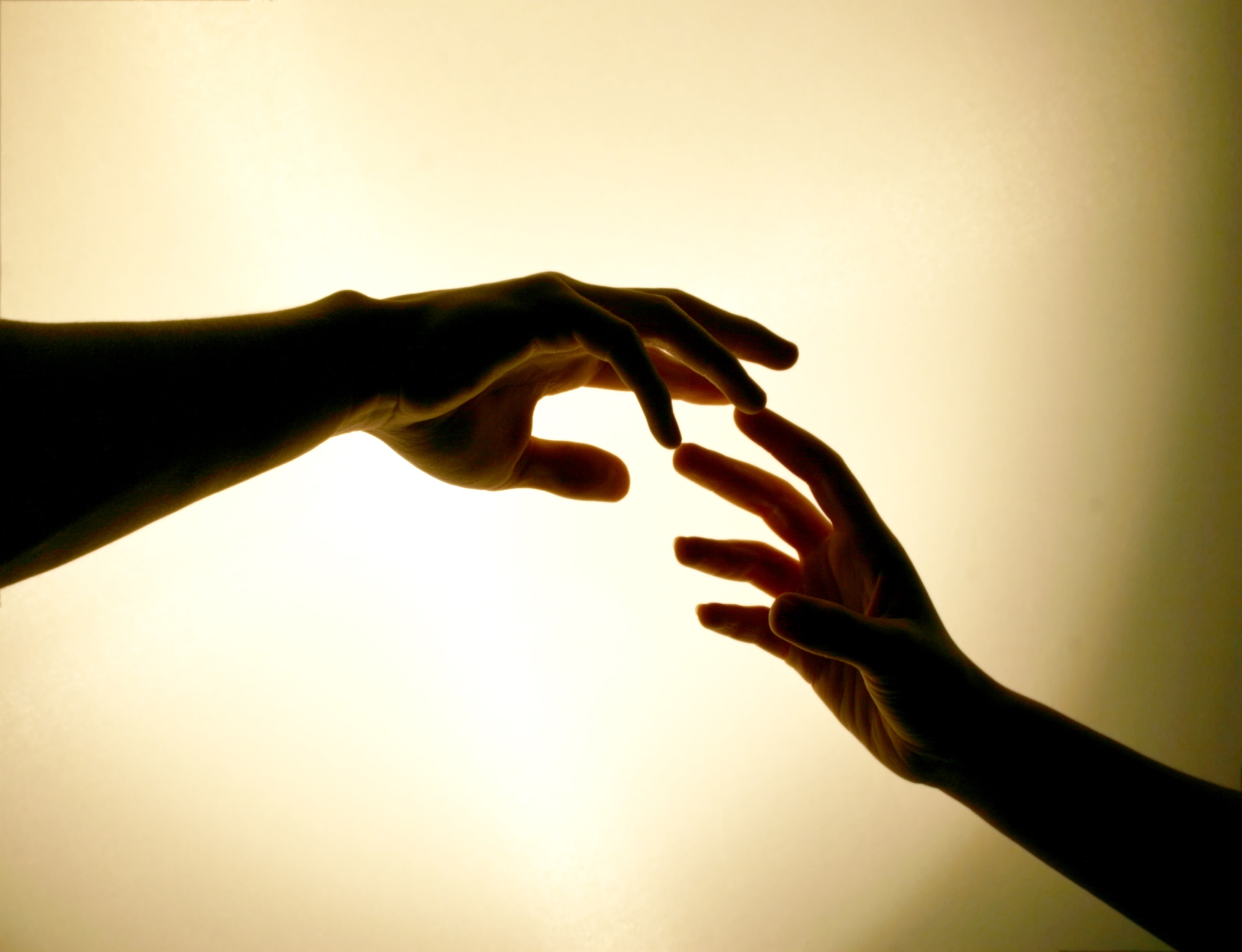 JSF Graduates 2022-2023
Dhanniele MontejoBachelor of Arts in Communication
Joevin BahilangoBachelor of Science in EducationLucban Quezon
Maribeth VenturaBachelor of Science in Secondary Education
Arcelyn Castro LazaraBachelor of Science in Radiation Technology
Khristine PlazaBachelor of Science in Elementary Education
Erica CastroBachelor of Science in Business Administration
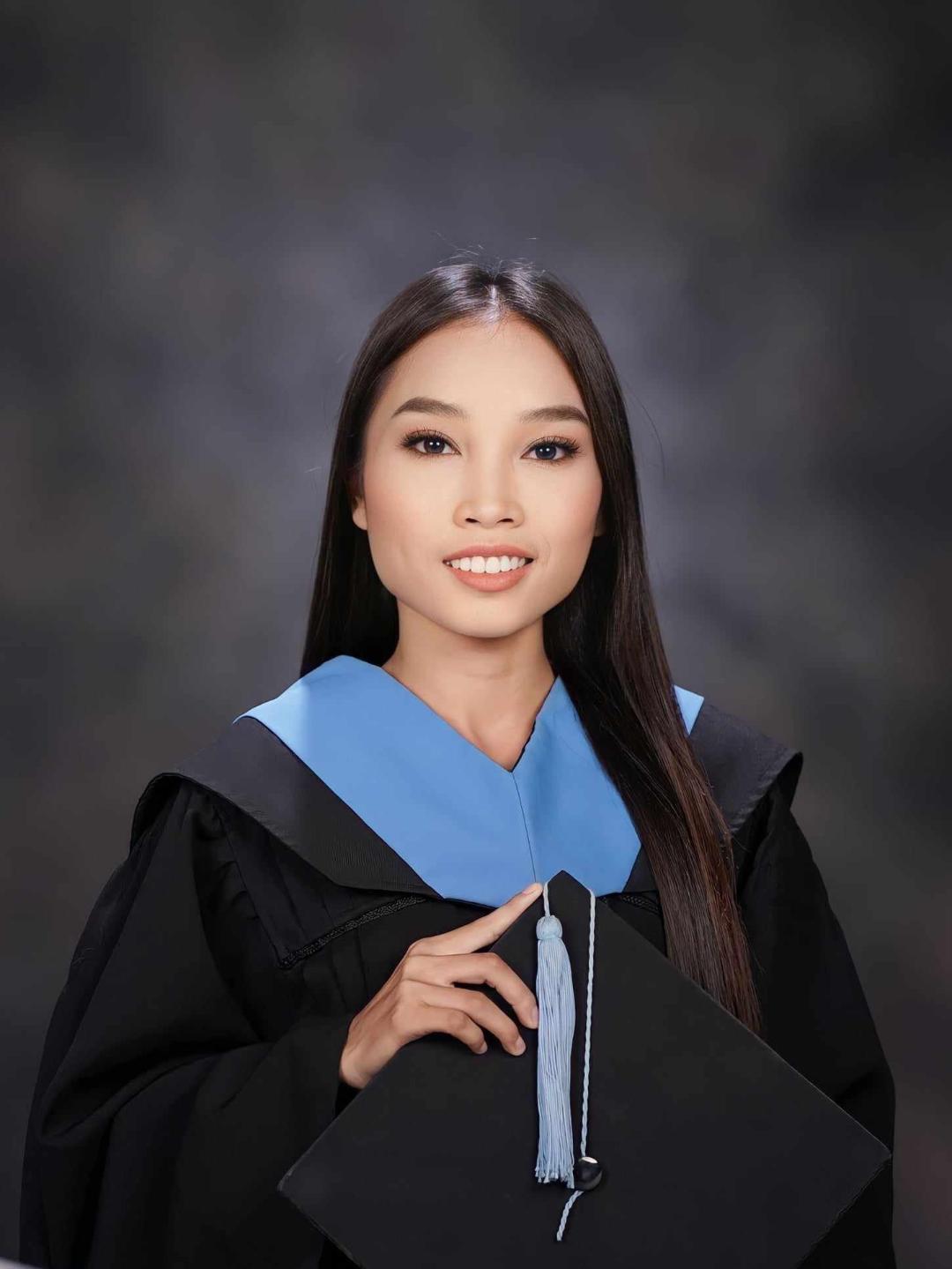 Jamaica Rivera AsuncionBachelor of Science in Education
JSF Graduates 2023-2024
Jemicha Micole G. Parial Bachelor of Science in Nursing
Juanito ManayaoBachelor of Science in Education
Jelamaei ManayaoBachelor of Science in Hotel Management
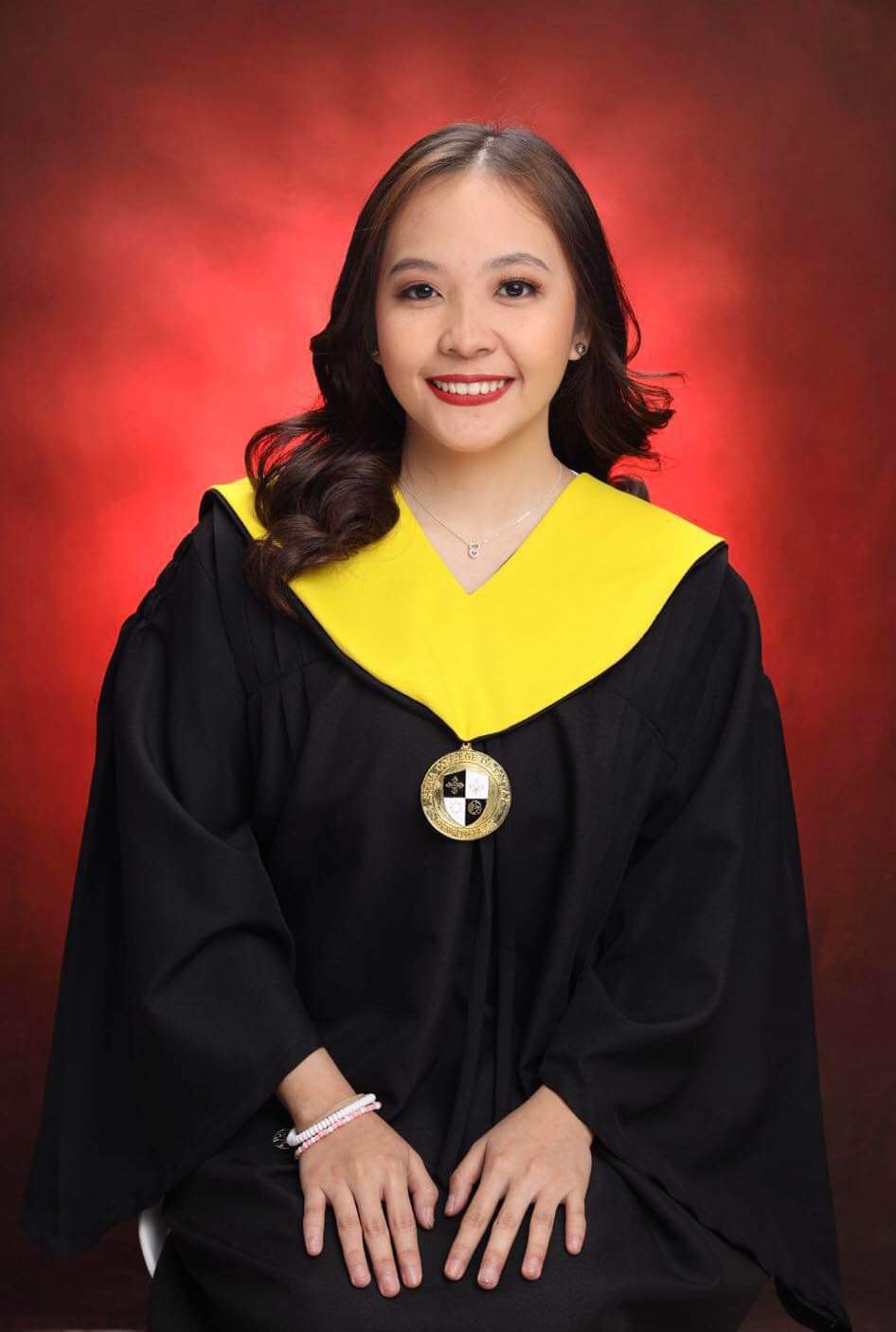 Lyca MarchanBachelor of Science in Accountancy
Patriz San JoseBachelor of Science in Criminology
Janelle JavierBachelor of Science in Business Administration
Andrealyn MagsilangBachelor of Science in Business Administration
JSF Scholars 2024-2025
Jesus Scholars in Nueva Ecija 2024-2025
JSF ScholarsElementary-High  School
JSF  College Scholars
Kryle Ramirez1st yearBachelor of Science in Education
Princess Bermejo1st yearBachelor of Science in Accountancy
Jonnalene May Julian1st yearBachelor of Science in Accountancy
Nicka Rose Galang1st yearBachelor of Science in Hotel Management
Tristan Hererra1st yearBachelor of Science in Criminology
Gervy Carlos1st yearBachelor of Science in Information Technology
Jonathan Asuncion1st yearBachelor of Science in Hotel Management
Emmanuel Marquez Jr.1st yearBachelor of Science in Information Technology
Timothy Santiago1st yearBachelor of Science in Information Technology
Renz Causon1st yearBachelor of Science in Computer Science
Nicole Viron2nd yearBachelor of Science in Tourism
May Mariel Linsangan2nd yearBachelor of Science in MHR
Marvin Tupiano3rd yearBachelor of Science in Mechanical Engineering
Erica Jane Lacaden3rd year Bachelor of Science in Education
Hanna Lorraine Deleon3rd yearBachelor of Science in Computer Engineering
Noemi Joyce Hererra3rd yearBachelor of Science in Education
Mia May Causon3rd yearBachelor of Science in Criminology
Mary Jane Magsilang4th yearBachelor of Science in Business Administration
Roldan Longalong4th yearBachelor of Science in Hotel Management
Rhezalyne San Pedro4th yearBachelor of Science in Education
Yien Shane Ampaya4th yearBachelor of Science in Education
Julius Cesar Reyes4th yearBachelor of Science in Information Technology
JM Pascual4th yearBachelor of Science in Education
Liam Jazel Dela Cruz4th yearBachelor of Science in Marine Transportation
JSF Scholars Outside Nueva Ecija 2024-2025
Gerand Alexander Bachelor of Science in Nursing  2nd yearMaryhill College , Lucena City
Karylle Dela cruzBachelor of Science in Information technologyPhilippine Institute of Technology, Quezon City
Vince Enriquez Grade 8Cavite City
Marielle Talahiban4th yearBachelor of Science in EducationSt. Mary’s University, Bayombong Nueva Viscaya
Kenji Marchan3rd yearBachelor of Science in Information TechnologyTaytay, Rizal
Jesus Scholarship Foundation General Assembly 2024-2025
JSF Scholars and Parents
Pastor Roland and  Sis Doris visit in JSF General Assembly Meeting
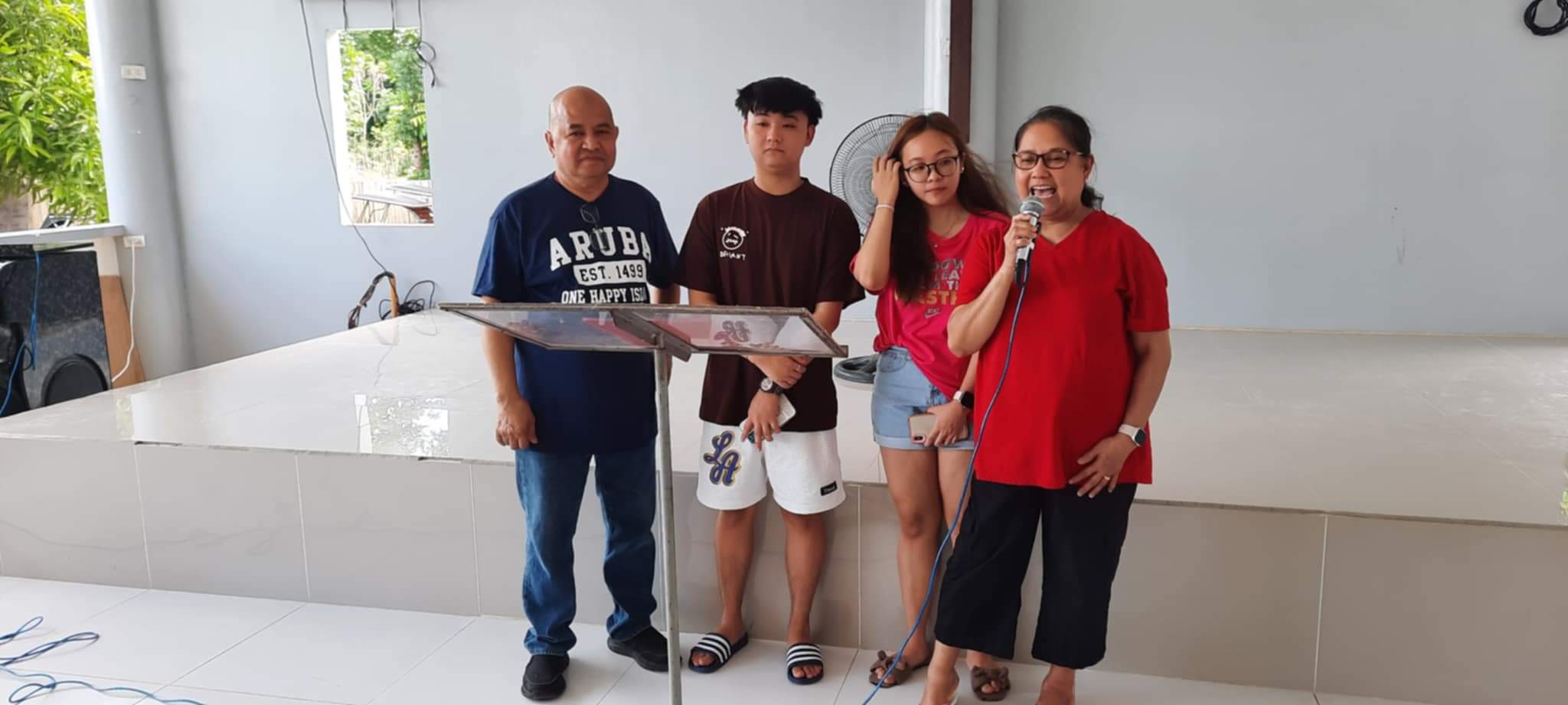 Giving of JSF Financial Support
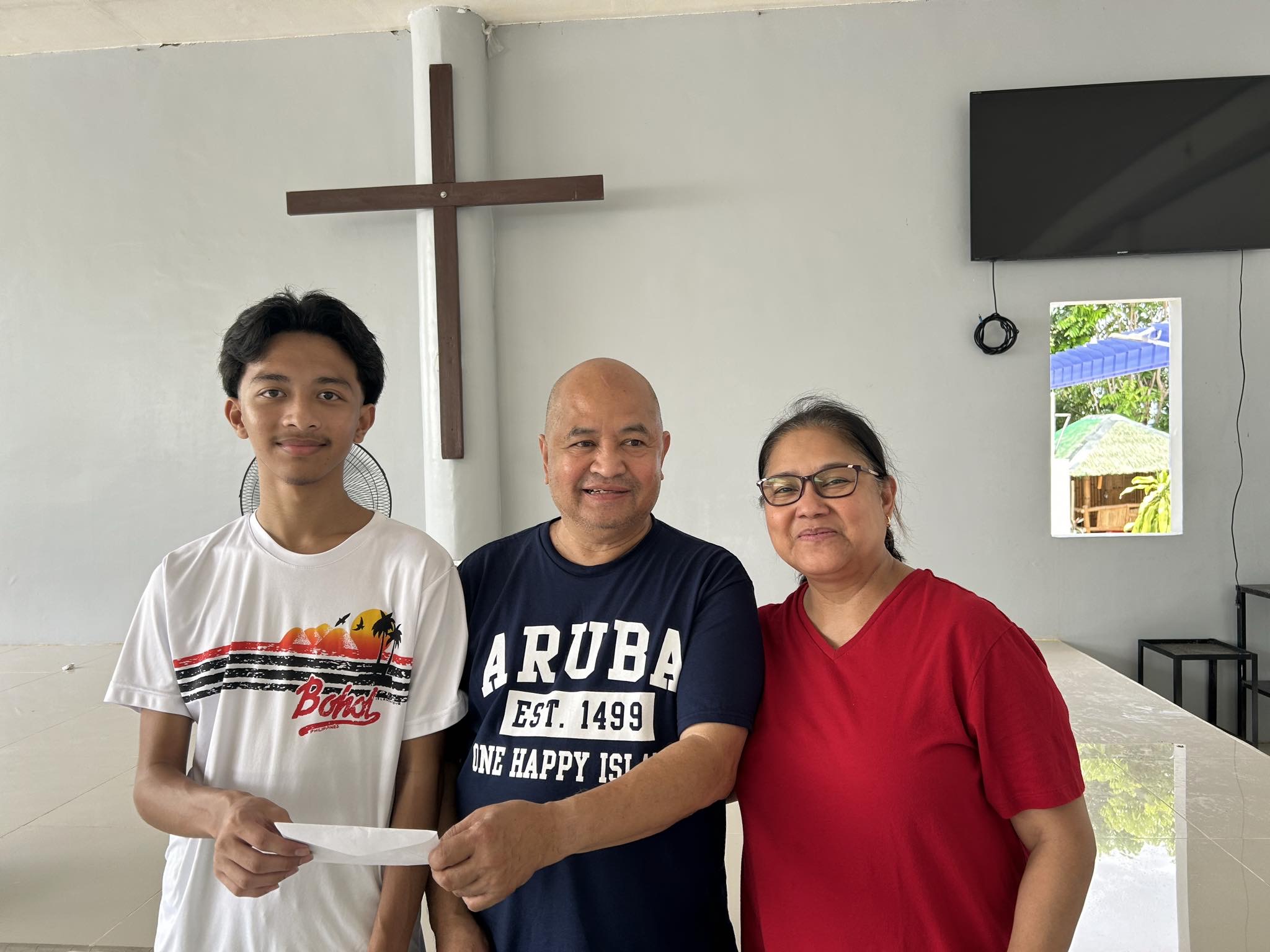 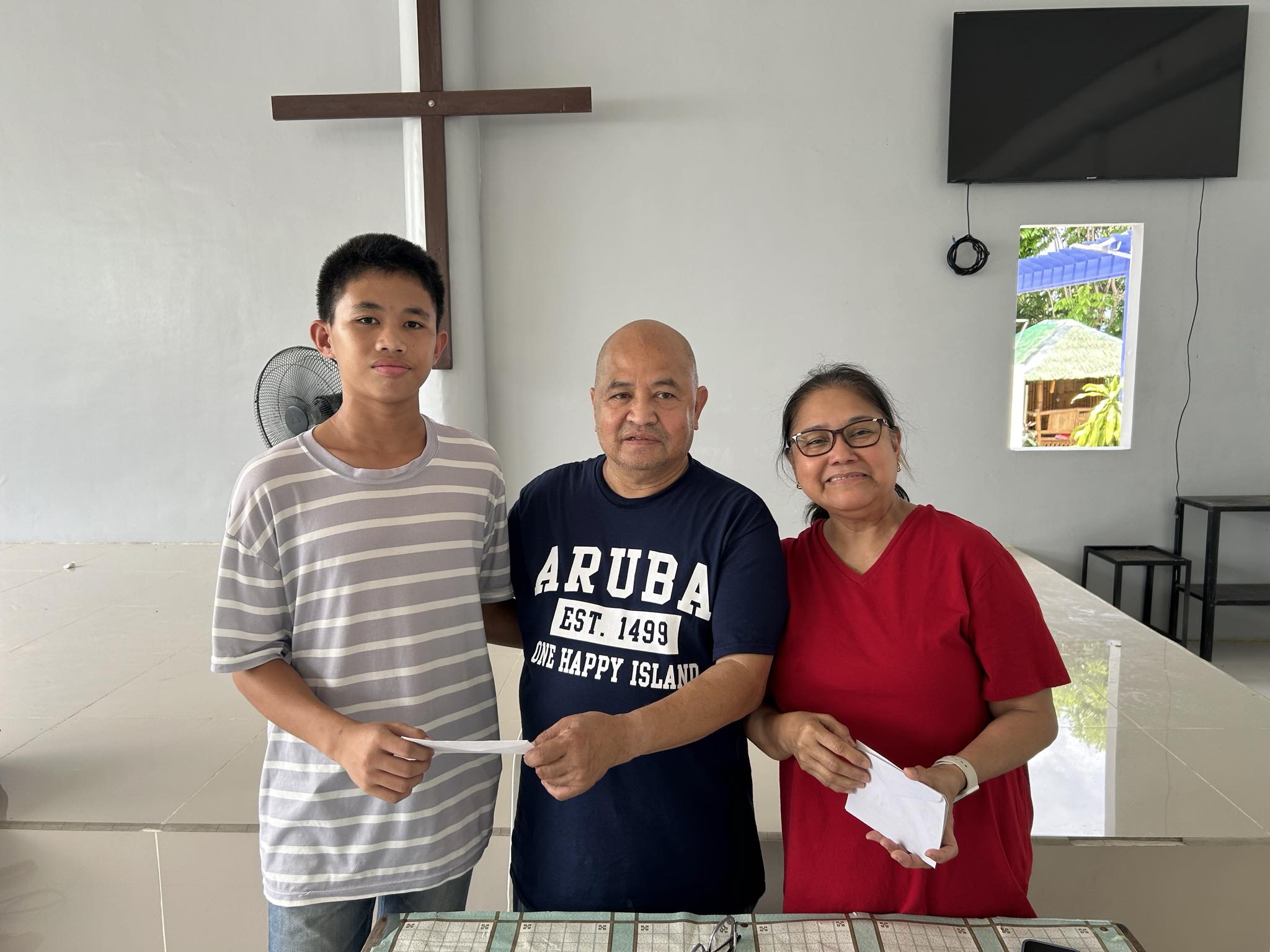 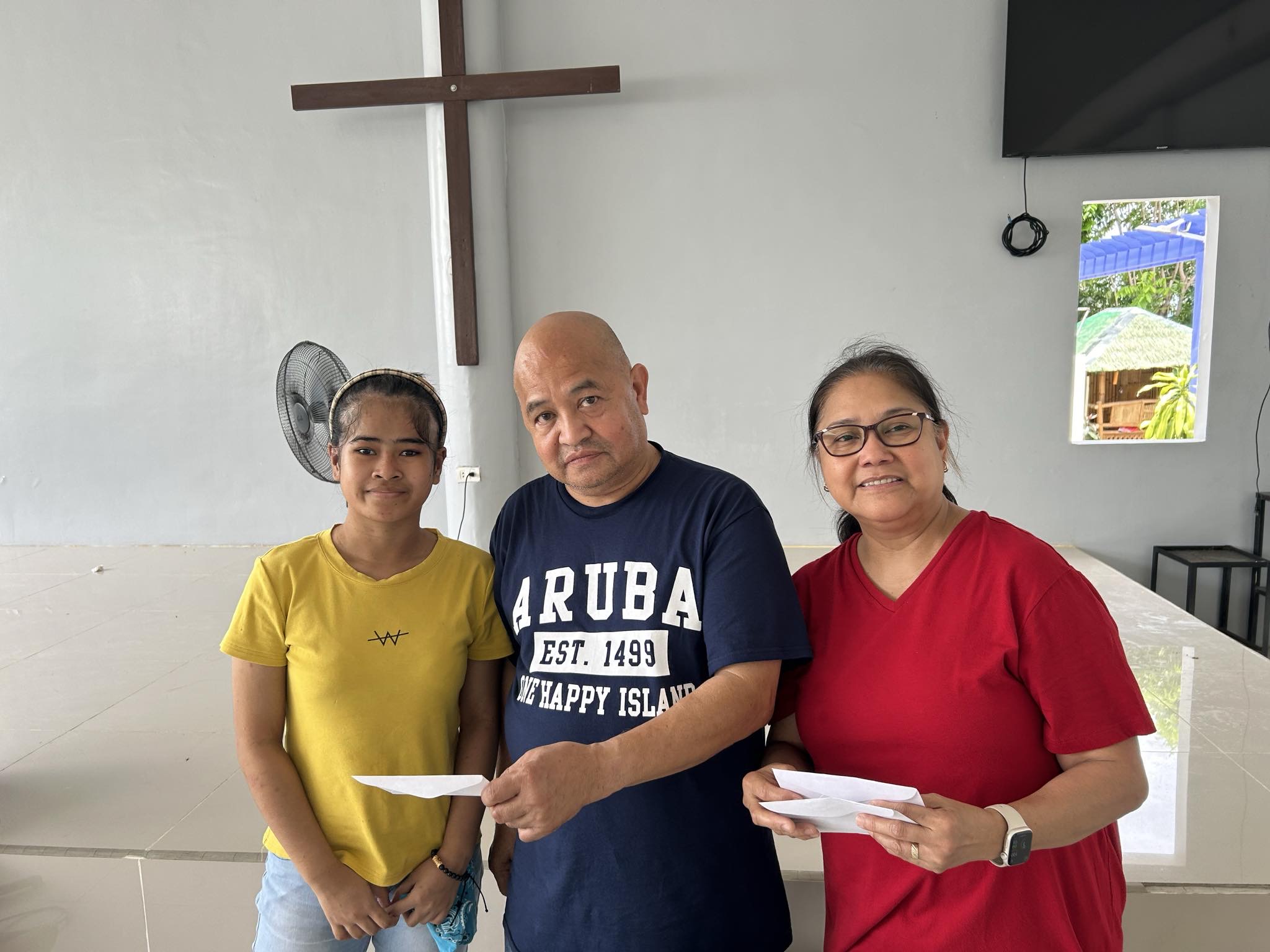 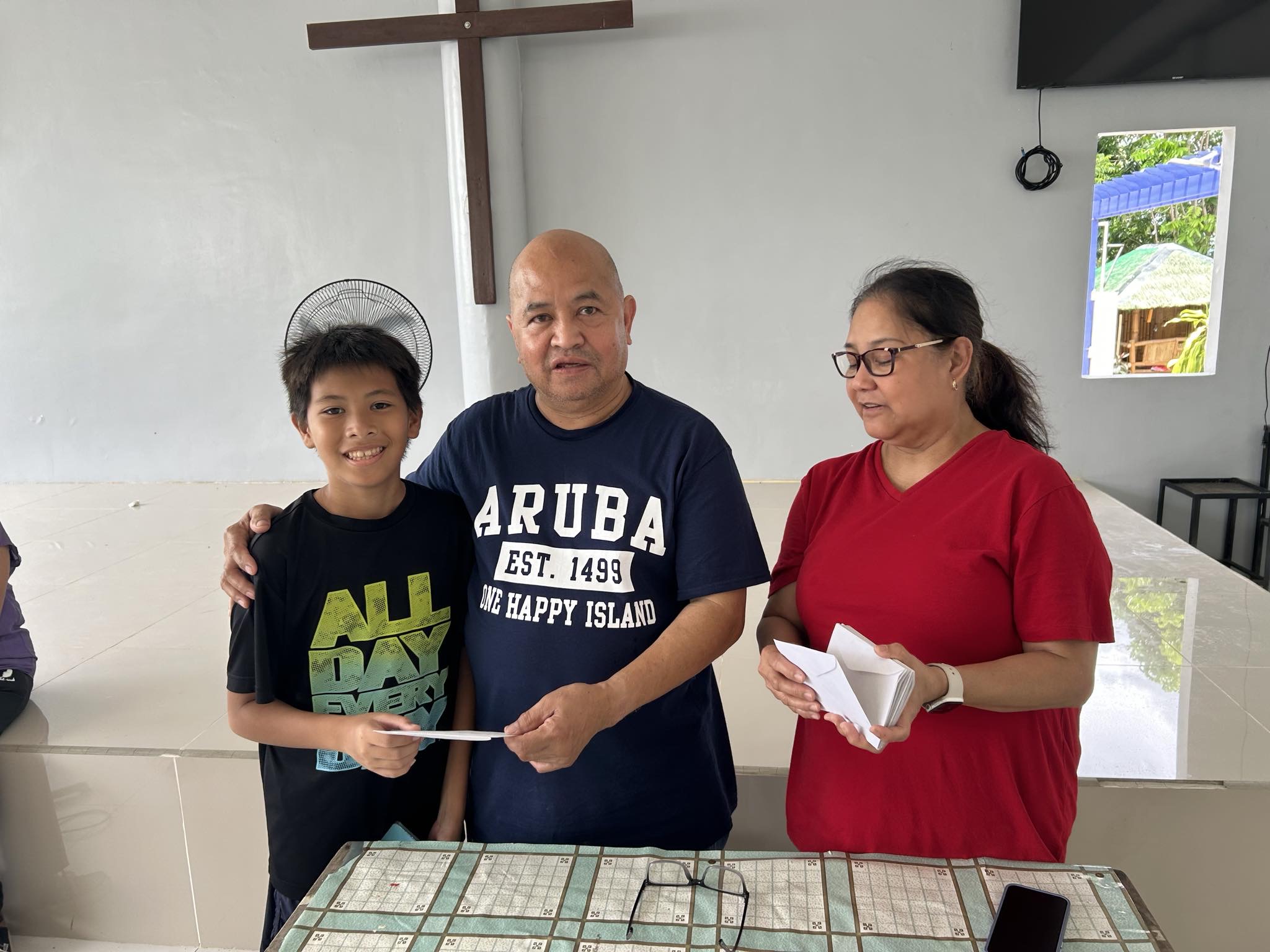 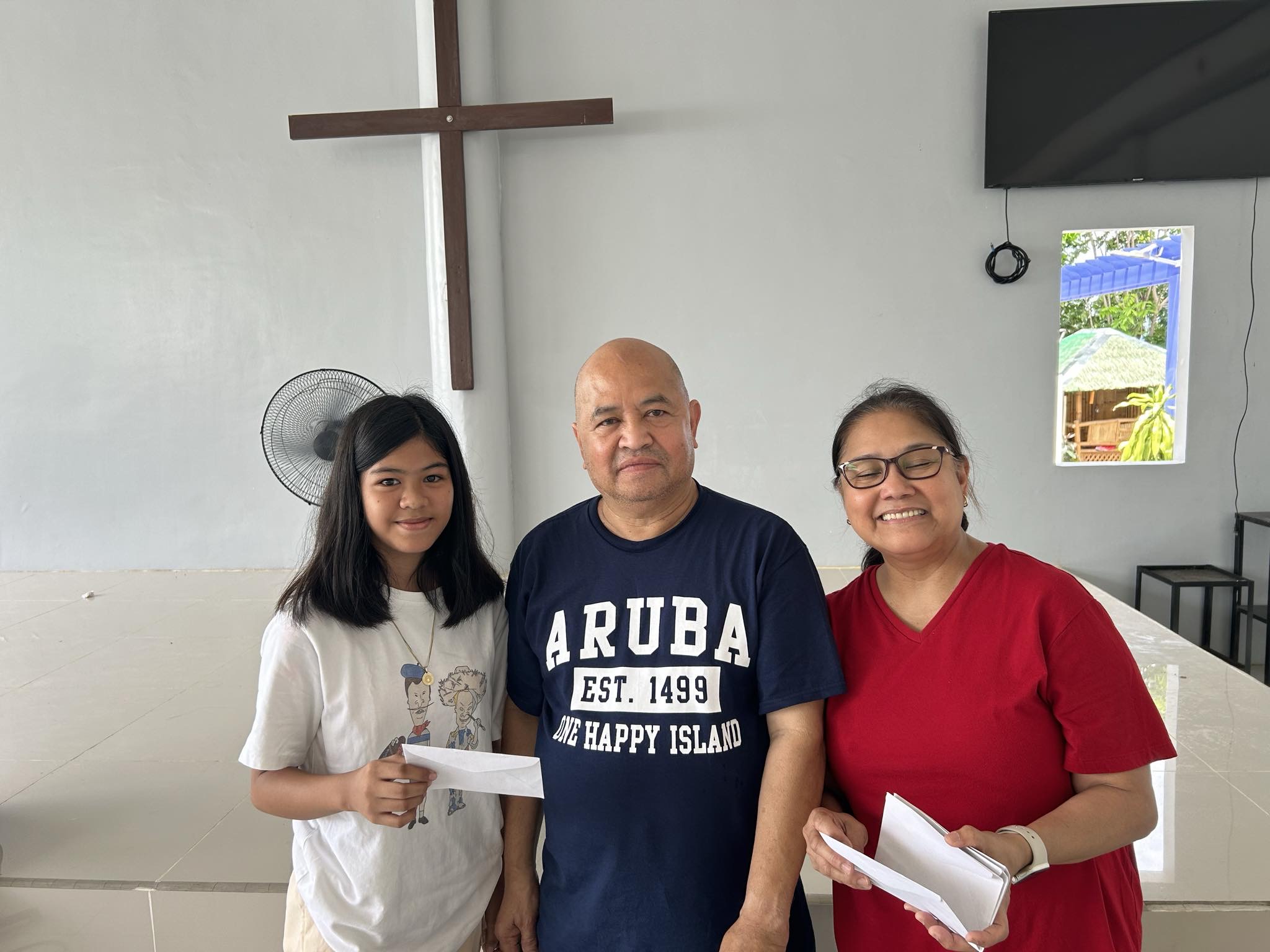 To all partners and supporters of Jesus Scholarship Foundation….